things to know
PS 3 grading is done
PS 4’s answer key is still in the works
PS 5 will be assigned this evening and due on Monday
Drill is on for tomorrow
There is a script available for today
April 8 will be skipped
there is way more in the slides than I can cover today
a note about emmeans
this is a widely-used package in R for the kinds of designs we’ve been talking about
it has the following amusing note, early in its FAQ
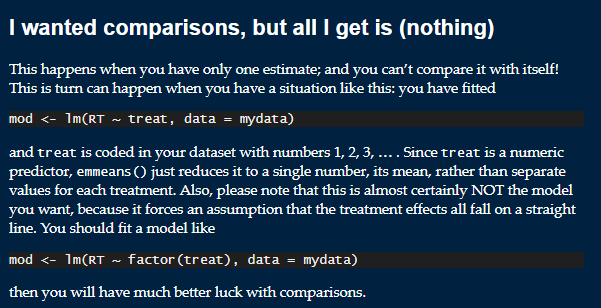 multi-factor designs(part 2)
February 21, 2024
review
a factorial design with two factors has
main effects (the effect of one factor ignoring the other)
an interaction effect (whether the effect of one factor depends on the value of the other)
we can analyze a 2 × 2 design with
ANOVA
(when we move to bigger designs, ANOVA will leave us wanting)
contrast codes for the main effects
dummy codes for the simple effects/slopes
[Speaker Notes: Dummy codes in a moment!]
reminder of the design, results
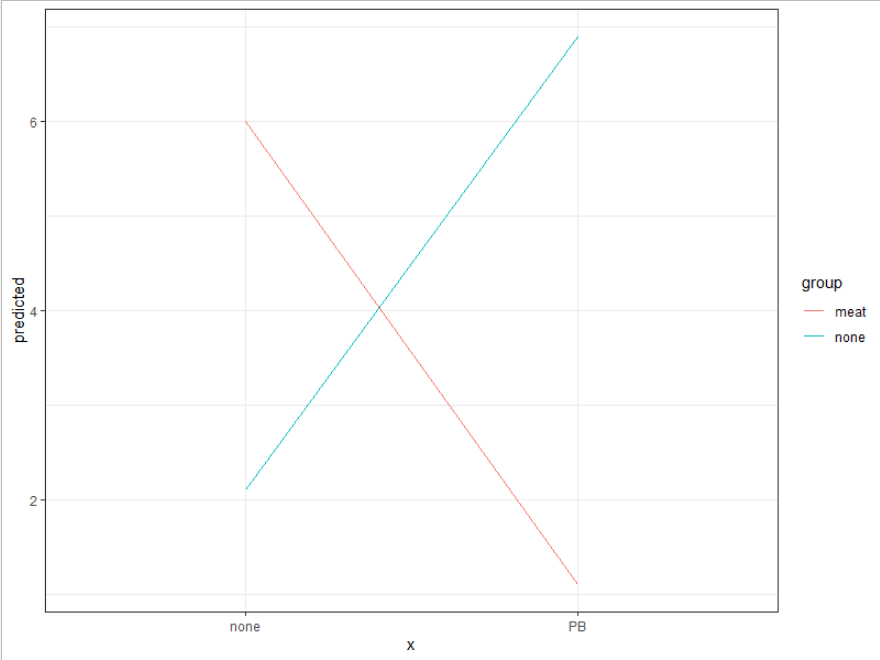 linear model results (dummy codes vs contrast codes)
Dummy       Estimate         SE       t   Pr(>F)    
(Intercept)   2.1000     0.6071   3.459  0.00141 ** 
meatD         3.9000     0.8586   4.542 6.03e-05 ***
PBD           4.8000     0.8586   5.590 2.45e-06 ***
meatD:PBD    -9.7000     1.2143  -7.988 1.74e-09 ***

Contrast    Estimate        SE        t   Pr(>F)    
(Intercept)   4.0250     0.3036  13.259 2.02e-15 ***
meatC        -0.9500     0.6071  -1.565    0.126    
PBC          -0.0500     0.6071  -0.082    0.935    
int          -9.7000     1.2143  -7.988 1.74e-09 **
reference-reference mean
summary(lm(tastiness ~ meatD*PBD, d), t = F)

            Estimate         SE       t   Pr(>F)    
(Intercept)   2.1000     0.6071   3.459  0.00141
meatD         3.9000  0.8586 20.63 6.03e-05 ***
PBD           4.8000  0.8586 31.25 2.45e-06 ***
meatD:PBD    -9.7000  1.2143 63.81 1.74e-09 ***
simple slope/effect
summary(lm(tastiness ~ meatD*PBD, d), t = F)

            Estimate         SE       t   Pr(>F)    
meatD         3.9000     0.8586   4.542 6.03e-05
simple slope/effect
summary(lm(tastiness ~ meatD*PBD, d), t = F)

            Estimate         SE       t   Pr(>F)    
PBD           4.8000     0.8586   5.590 2.45e-06
interaction effect
summary(lm(tastiness ~ meatD*PBD, d), t = F)

            Estimate         SE       t   Pr(>F)    
meatD:PBD    -9.7000     1.2143  -7.988 1.74e-09
practical advice
which should we use?
it depends on what you want to know!
what do we want to know?
if simple slopes/effects, use carefully-chosen dummy codes
what do we want to know?
if main effects, use carefully chosen contrast codes (or the usual ANOVA)
what do we want to know?
if the interaction, it doesn’t matter much
what is an interaction?
when the effect of one variable changes across values of another variable
here, the effect of PB is to increase tastiness when there is no meat
but the effect of PB is to reduce tastiness when there is meat
notice that the interaction is really a contrast between simple slopes
this simple slope is 6.9 – 2.1 = +4.8
this simple slope is 1.1 – 6.0 = -4.9
the contrast between the simple slopes is 4.8 – (-4.9) = -9.7
another way to think about this design
we have a four-group design, which can be depicted as follows
another way to think about this design
we could analyze this design using the method of subsets
another way to think about this design
this would answer some interesting questions, but would not test the interaction (nor any main effects)
another way to think about this design
contrast codes result in a different set of contrasts
interim summary
despite the factorial nature of this design, it’s just a four-group design
any three orthogonal contrasts can be used to analyze it
but if we are interested in specific questions – including the interaction – we need to carefully choose our contrasts
contrast or dummy coding main effects (and creating a product term) will allow us to answer the questions of interest
larger two-factor designs
Factor A: sentence (normal/intact vs scrambled)
Factor B: presentation rate (300, 450, 600 wpm)
DV = % correct detection of a word

this is a 2 (sentence) × 3 (rate) design
there are six groups
ultimately, no matter how we create them, we’ll need five contrast codes
the results (cell, marginal, overall means)
results, plotted
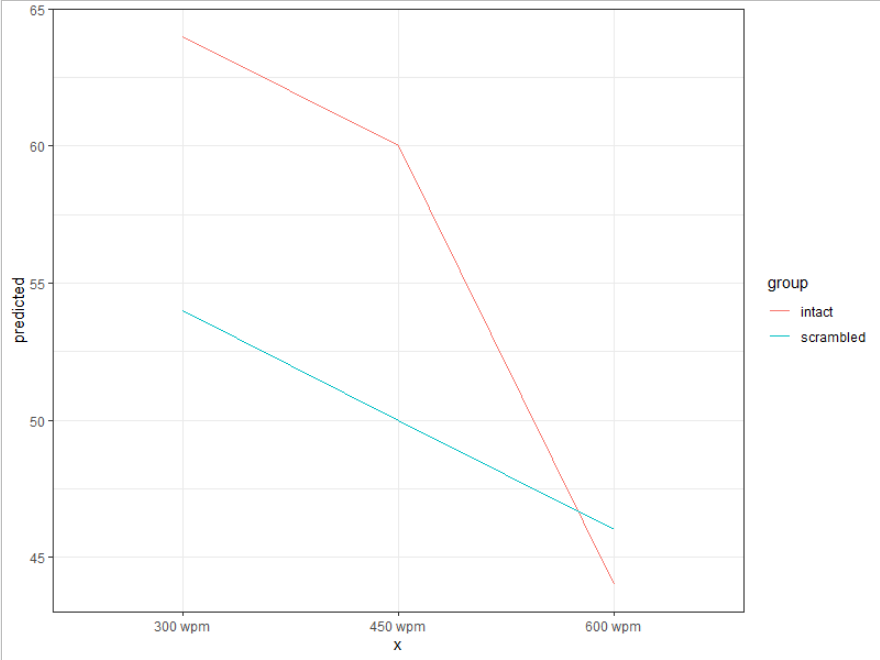 how to analyze?
let’s generate contrast codes for each factor, ignoring the other factor

for the sentence factor, there’s no decision to be made
with two levels, we’ll use +1/2 and -1/2
filling in some codes
how to analyze?
let’s generate contrast codes for each factor, ignoring the other factor

for the rate factor, the researcher thought something interest would happen at the very-high rate relative to the other two
R1: 300, 450 vs 600
the other contrast is the only one leftover
R2: 300 vs 450
filling in some codes:multiply to get interactions
what do we get?
Estimate        SE      t Pr(>|t|)    
(Intercept)        53      0.99  53.62  < 2e-16
T                   6      1.98   3.03  0.00412 
R1                 12      2.10   5.72 9.95e-07
R2                  4      2.42   1.65  0.10600    
TR1                12      4.19   2.86  0.00655 
TR2                 0      4.84   0.00  1.00000